unGuided
Hi-fi Prototype Progress
Kevin Zhai / Project Management & Design
Sujeet Gholap / Development & Design
Samuel Portilla / User Testing
Tyler Brown / Documentation
Let visitors experience tours from many perspectives, in multiple directions, and any pace — and enable people passionate about a place to create and share their unique stories and insights.
Problem
Guided tours are bound by a fixed schedule and often a fixed path
Audio tours are rarely available outside of museums and require unintuitive hardware
Tours are often highly scripted and provide a limited perspective
Solution
Let visitors hear and see tours when, where, and how they want, crowdsourced from people with knowledge and passion for a given space
Heuristic Feedback
Heuristic Feedback
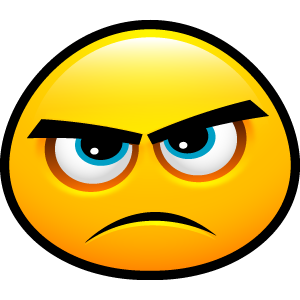 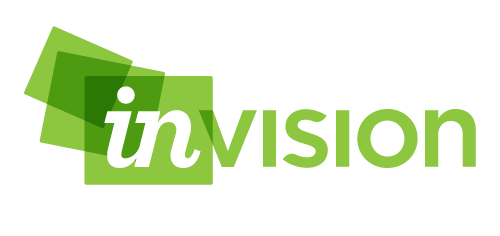 Heuristic Feedback: Tour
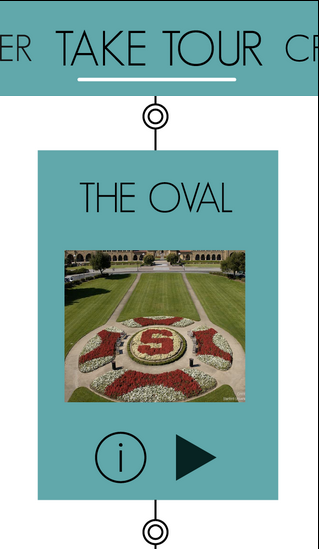 No obvious way to exit a tour halfway through (4)
Heuristic Feedback: Tour
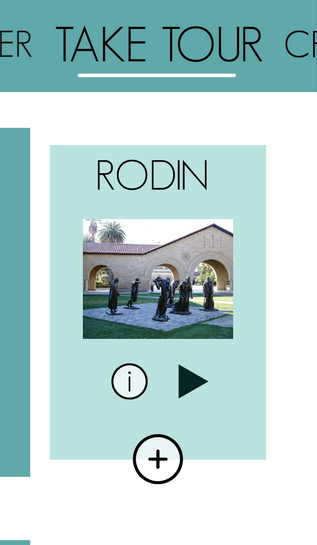 No obvious way to exit a tour halfway through (4)
Difficult to recognize significance of nearby POIs (3)
Heuristic Feedback: Tour
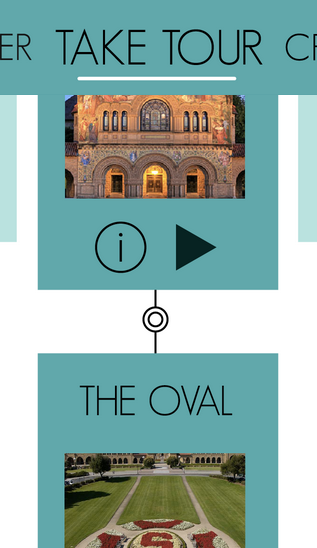 No obvious way to exit a tour halfway through (4)
Difficult to recognize significance of nearby POIs (3)
Inability to remove POIs from tour (3)
Heuristic Feedback: Tour
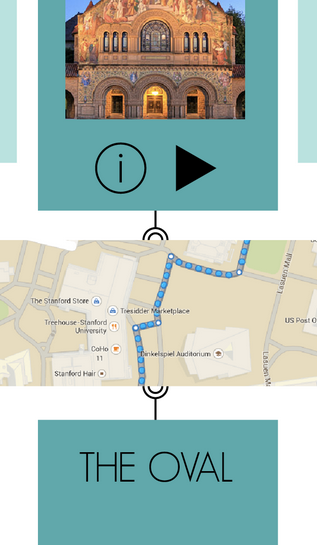 No obvious way to exit a tour halfway through (4)
Difficult to recognize significance of nearby POIs (3)
Inability to remove POIs from tour (3)
No directions on how to get to initial POI (2)
Heuristic Feedback: Tour
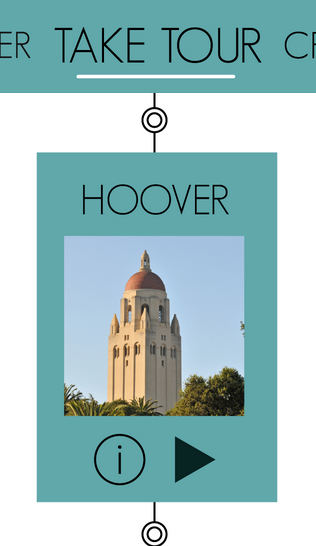 No obvious way to exit a tour halfway through (4)
Difficult to recognize significance of nearby POIs (3)
Inability to remove POIs from tour (3)
No directions on how to get to initial POI (2)
Tour completion % not documented (1)
Heuristic Feedback: Discover
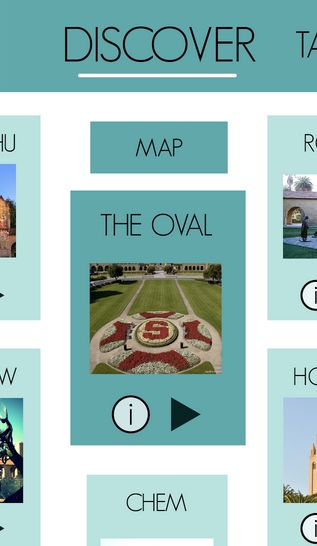 No way to filter or do a text search for POIs (0)
Heuristic Feedback: Create
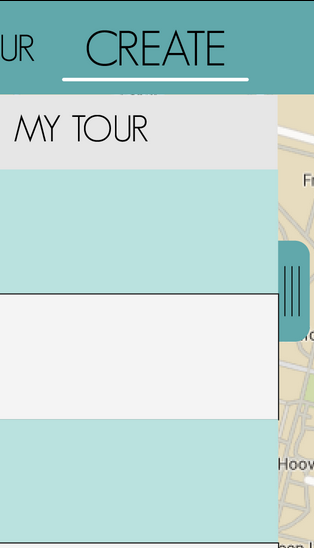 Pathway for starting ‘create’ task unclear (3)
Heuristic Feedback: Create
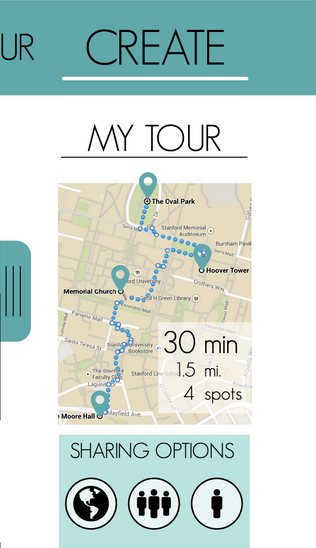 Pathway for starting ‘create’ task unclear (3)
Conceptual mapping for ‘share tour’ icons was off (1)
Revised Design
Revised Design
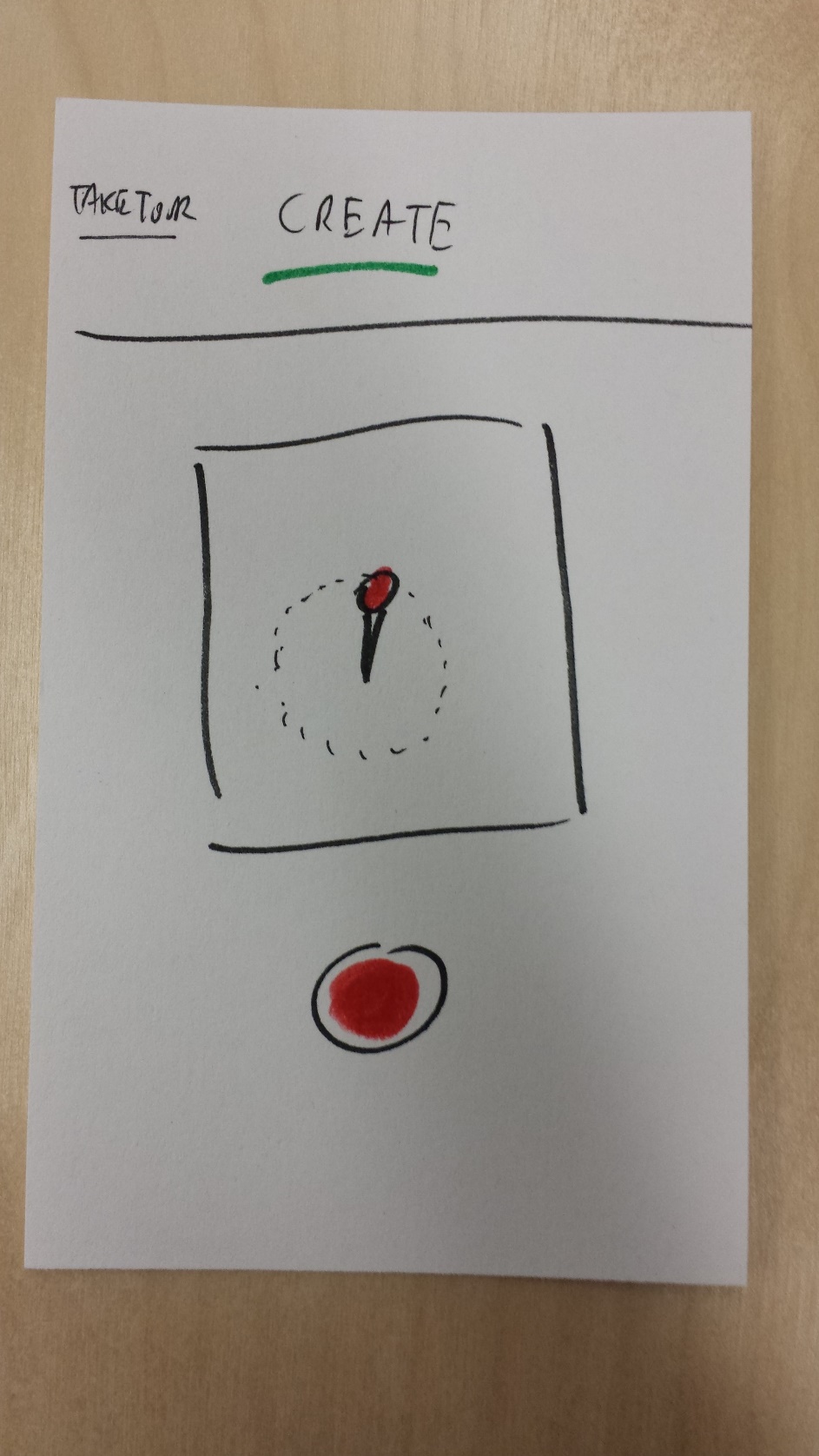 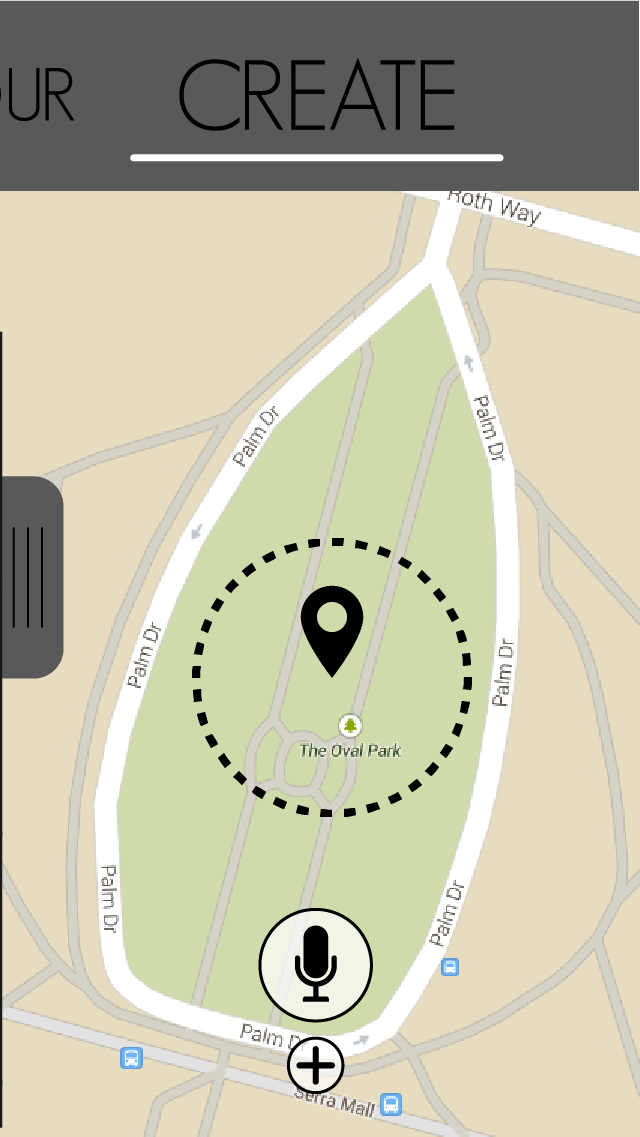 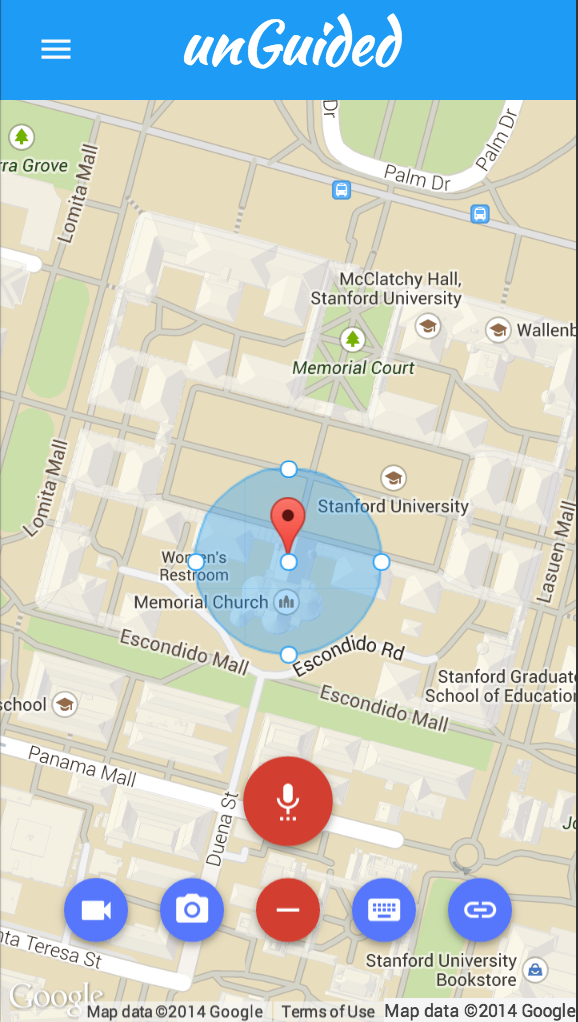 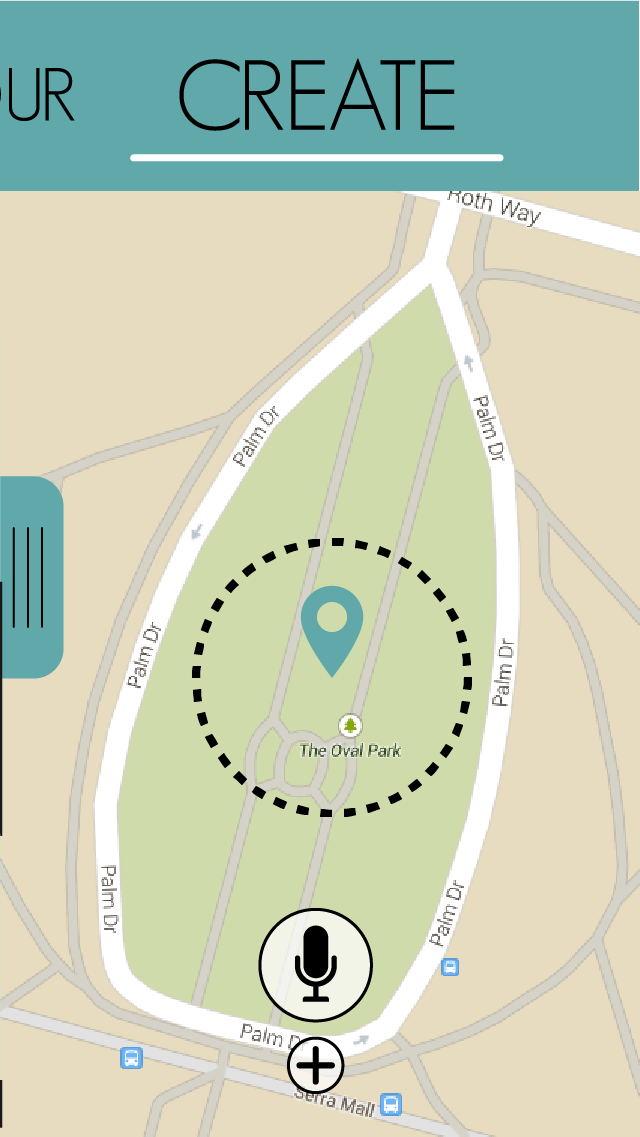 Revised Design
Solved problems highlighted in heuristic evaluation
Pathway for starting ‘create’ task comes with interactivity and more familiar symbols
Implemented standard-practice sharing icons
Brightened color palette
Added functionality relative to medium-fi prototype
More interactive, tasks easily reversible
Now a web app
Implementation Status
Development Tools
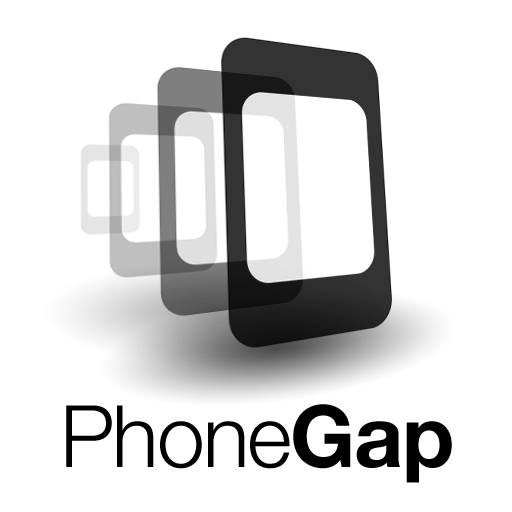 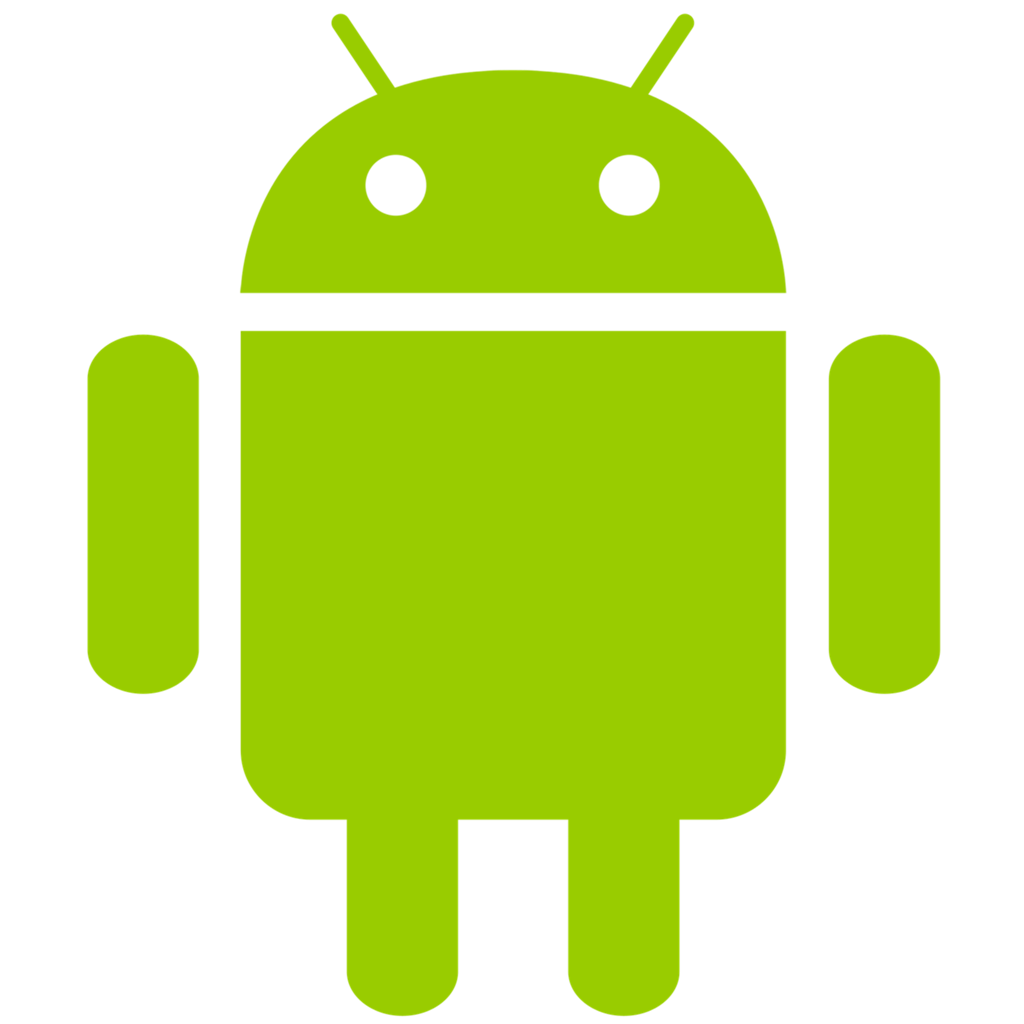 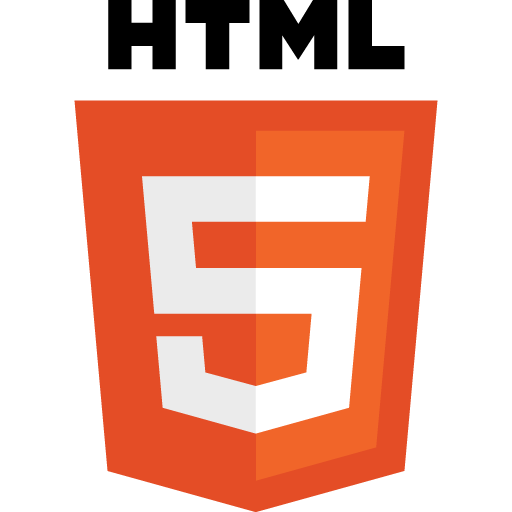 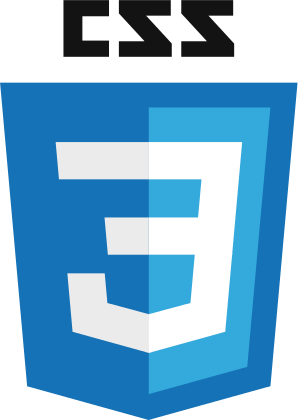 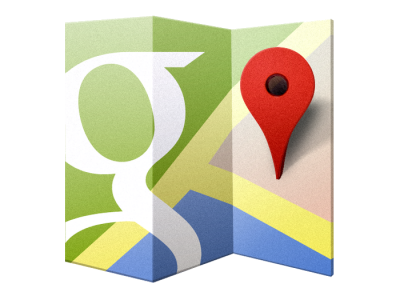 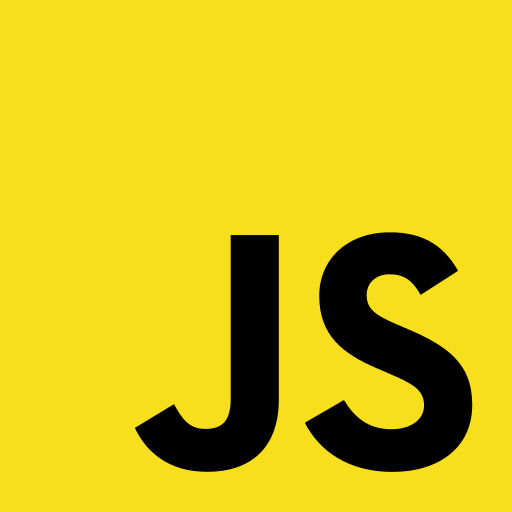 Implemented Features
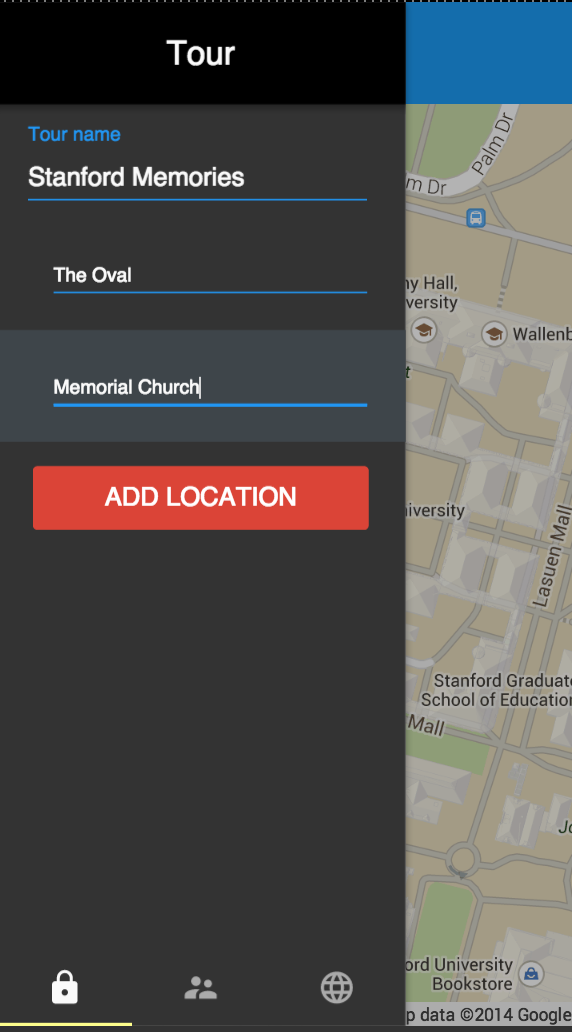 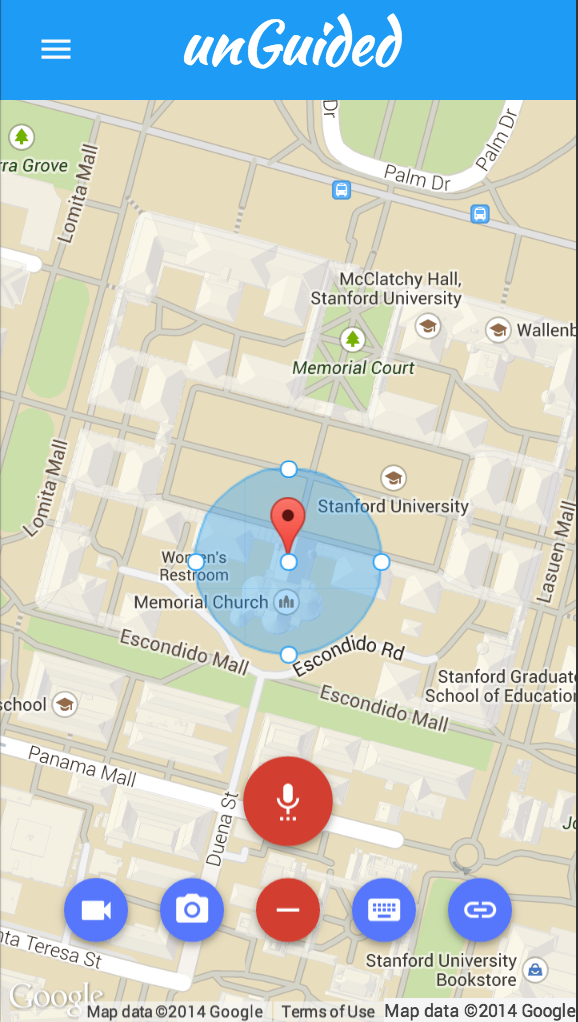 Unimplemented Features
‘Create’ task works, but is buggy
Additional sub-functions we’d prefer not to dummy
Taking and uploading images
Map interaction and POI creation refinement
‘Discover’ and ‘Take a Tour’ tasks unfinished
The Wizard of Hard Coding
Location (set to a default)
‘Recorded’ audio and other content is not actually stored
We don’t have the time or database for a universe of content to appear
Global sharing is limited; user only has what we create
TBD with other tasks
Outstanding Issues
PhoneGap not playing well with Android APIs 
Ground-level functionality (e.g., dummied audio recording) has to be implemented in JS from scratch
Goal: As complete as possible without actual content storage and access
Demo
unGuided